ПЕК УКРАЇНИ
ПІДБЕРИ ПАРУ - ВИЗНАЧ ГАЛУЗЬ
Продукція цієї галузі має високу собівартість, є основою енергетики та видобувається у  басейнах на сході, заході та в центрі України.

Ця галузь є розвинутою на півночі країни, в умовах надмірної зволоженості.			

Ця галузь забезпечує власні потреби України в даному виді палива тільки на 20 - 25 %.

Найбільші підприємства цієї галузі розташовані в Лисичанську, Кременчуці та Херсоні.	

Набільшим родовищем цієї галузі є Бовтиське родовище в Кіровоградській області. 

Продукція цієї галузі імпортується Україною та часто перевозиться танкерами, аварії яких призводять до екологічних бід.  

Продукція даної галузі використовується як сировина в ядерній енергетиці.
Міжгалузеві зв’язки електроенергетики
Промисловість
Сільське господарство
Транспорт і зв’язок
ЕЛЕКТРОЕНЕРГЕТИКА
Будівництво
Житлово-комунальне господарство
Невиробнича сфера
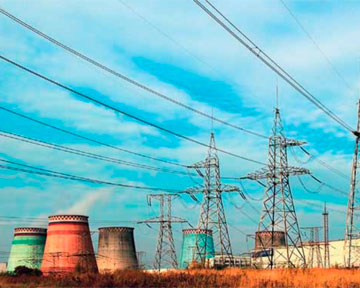 ЕЛЕКТРОЕНЕРГЕТИКА УКРАЇНИ
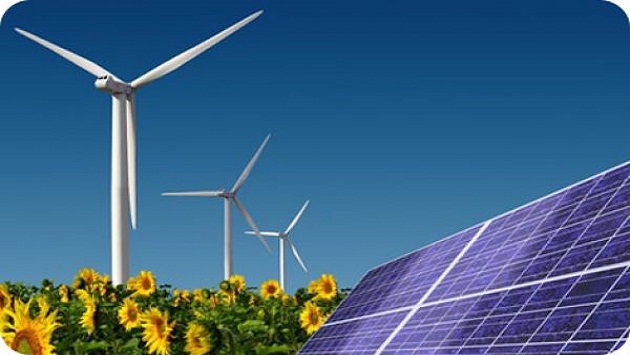 ПЛАН УРОКУ
Електроенергетика як складова ПЕК України.
Основні типи електростанцій та їх розміщення:
а) традиційні  електростанції;
б) альтернативна енергетика.
Енергосистеми й найважливіші ЛЕП.
Перспективи розвитку електроенергетики України.
Енергозбереження
РЕСУРСИ  ЕЛЕКТРОЕНЕРГЕТИКИ
НЕВІДНОВЛЮВАНІ
ВІДНОВЛЮВАНІ
ВУГІЛЛЯ
НЕВИЧЕРПНІ
НАФТА
ЕНЕРГІЯ СОНЦЯ
ЕНЕРГІЯ ВОДЯНОГО ПОТОКУ
ПРИРОДНИЙ 
ГАЗ
ЕНЕРГІЯ ВІТРУ
ЕЛЕКТРОЕНЕРГЕТИКА
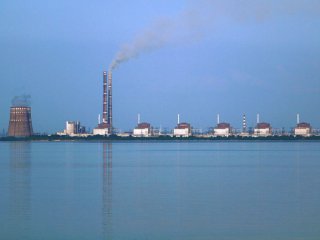 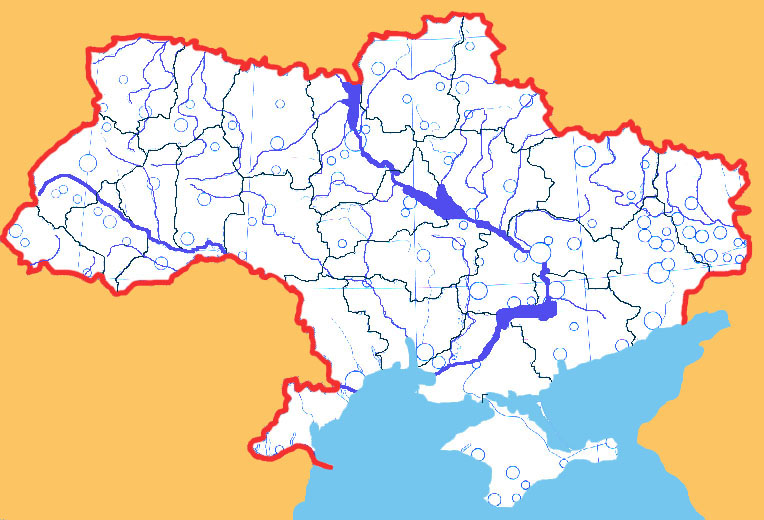 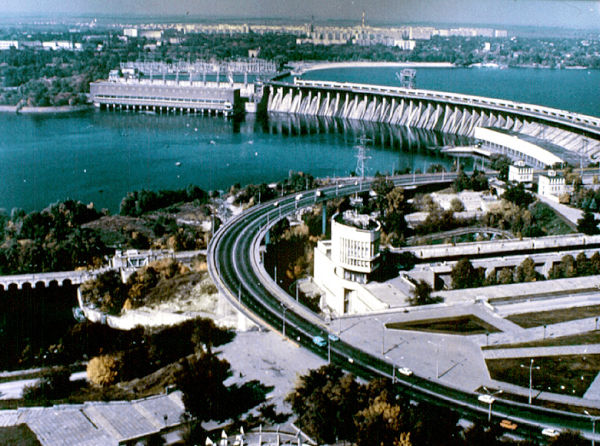 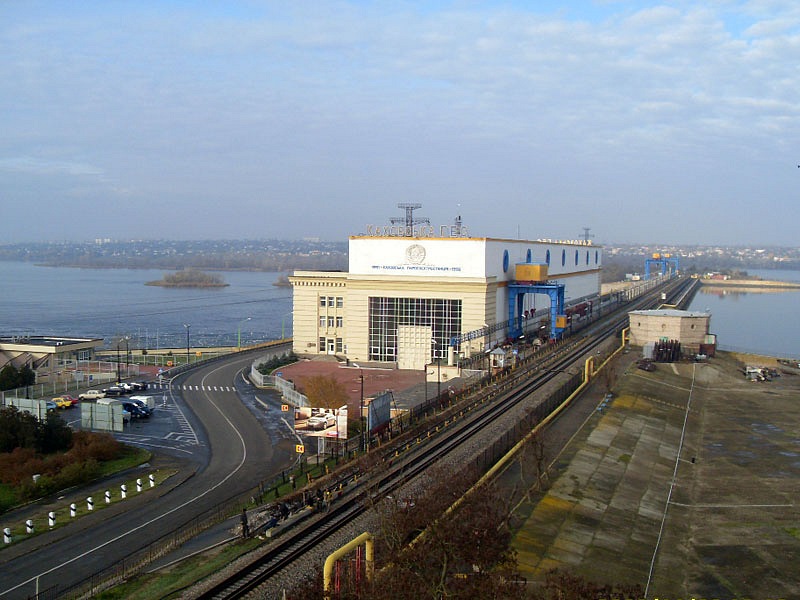 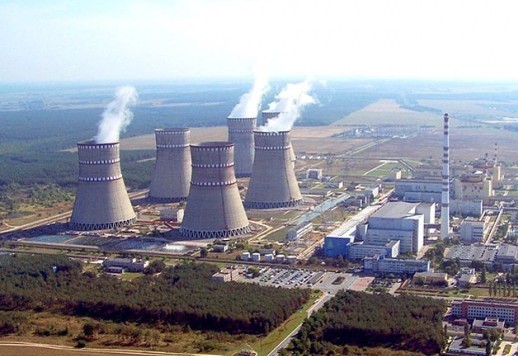 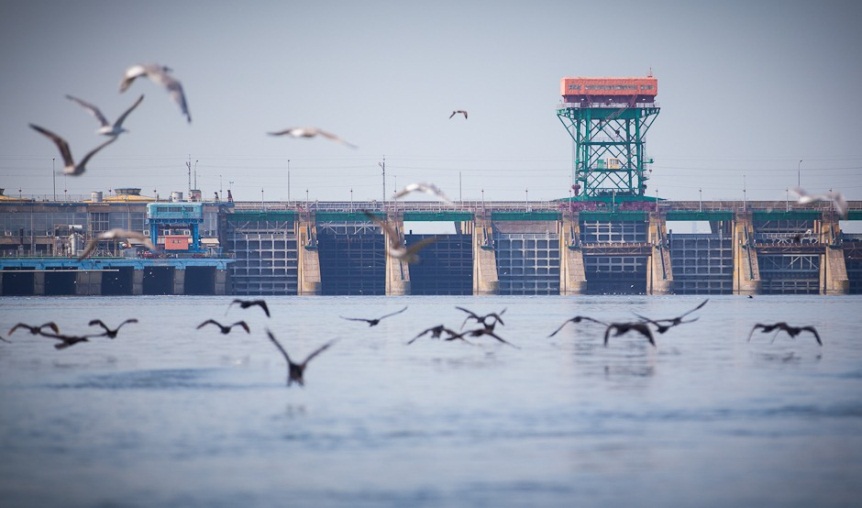 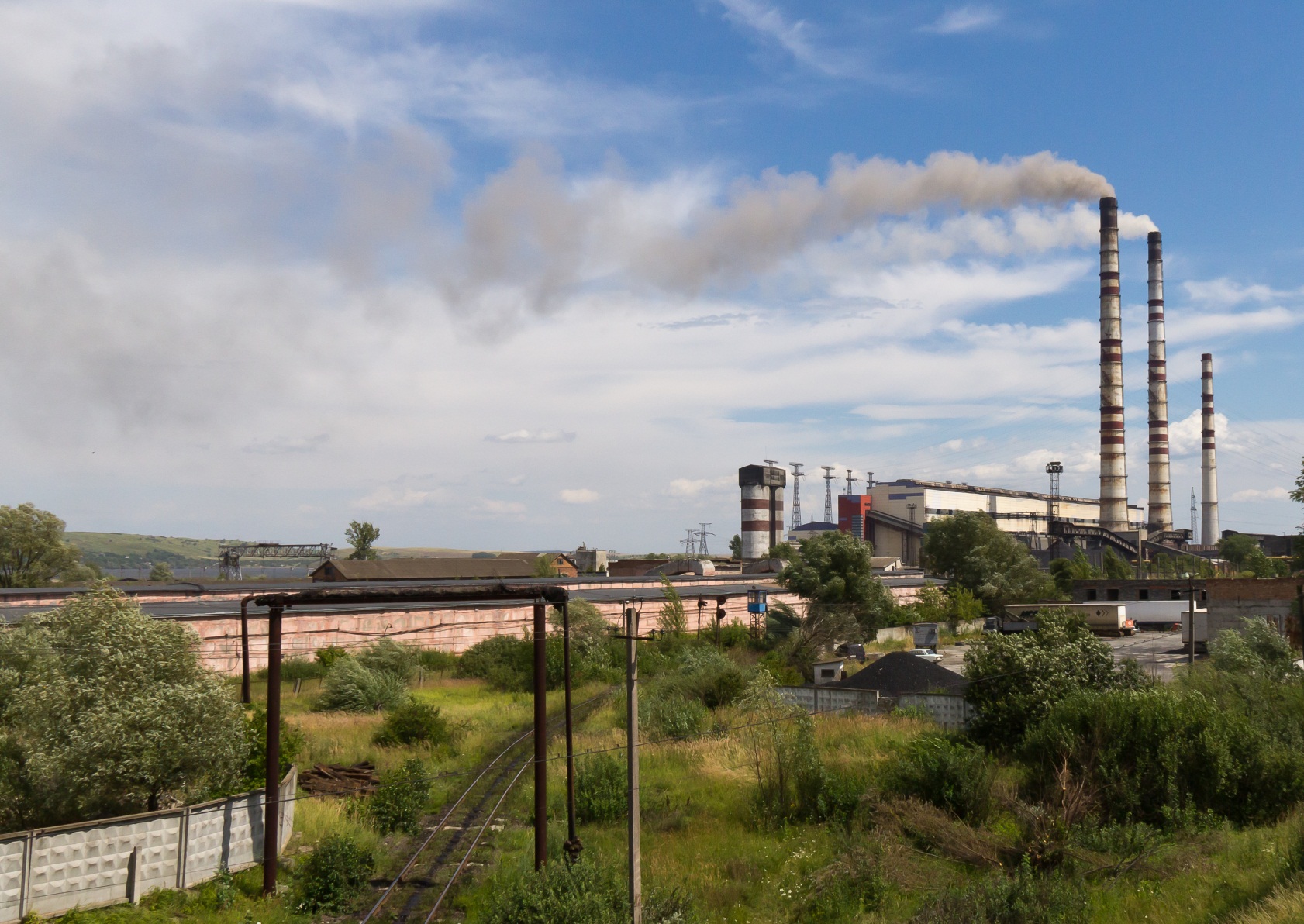 Чорнобильська
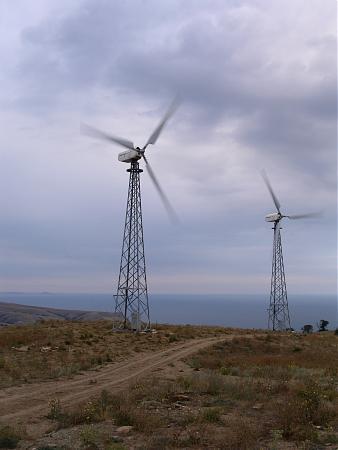 Рівненська
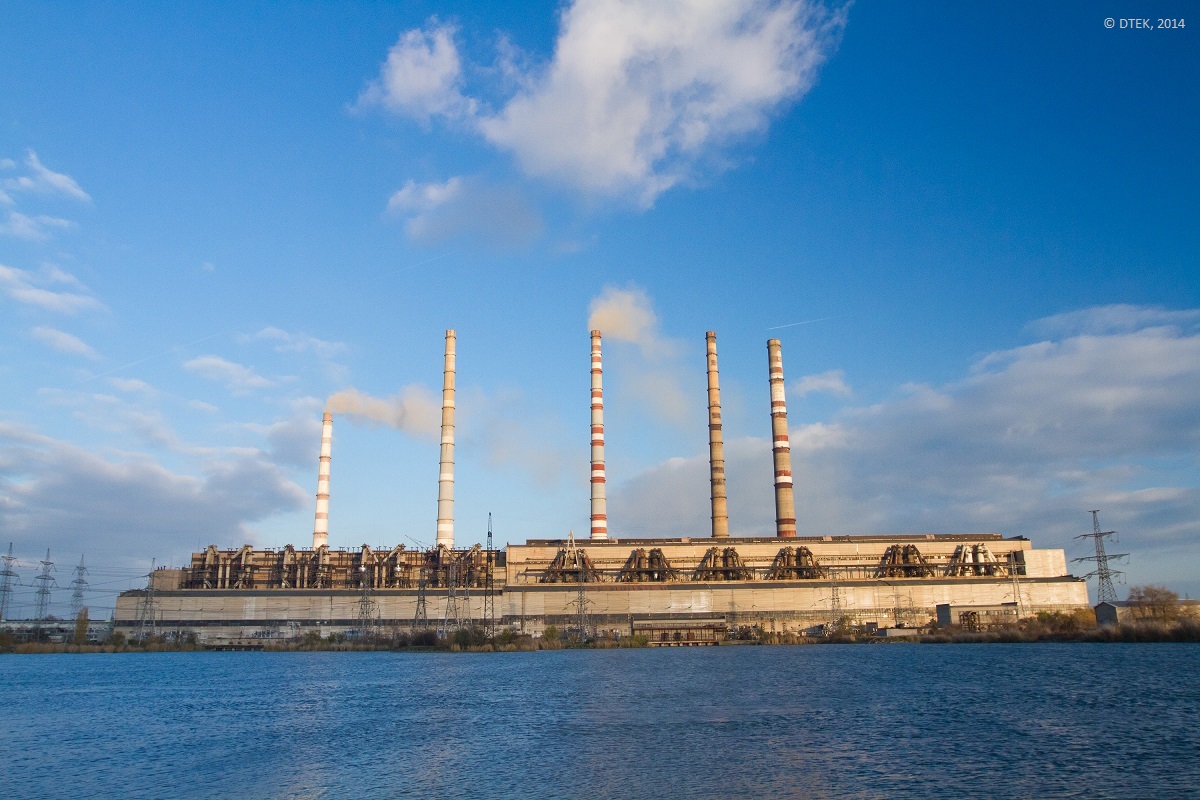 Жешув (Польща)
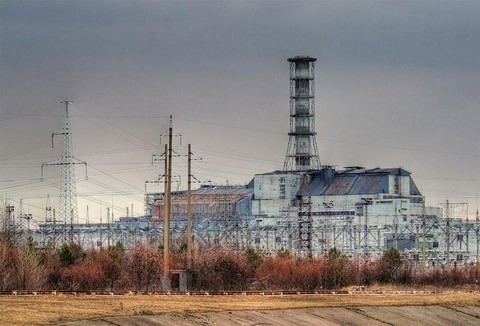 Київські
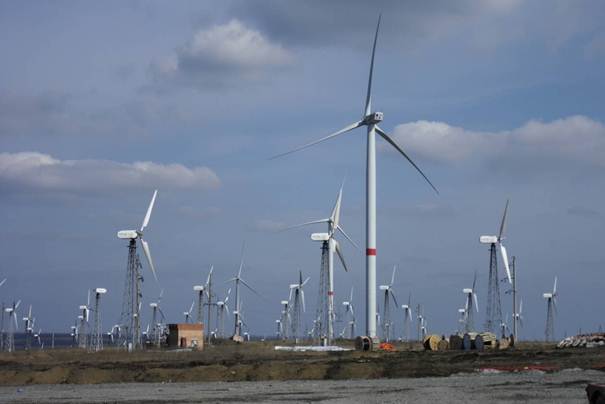 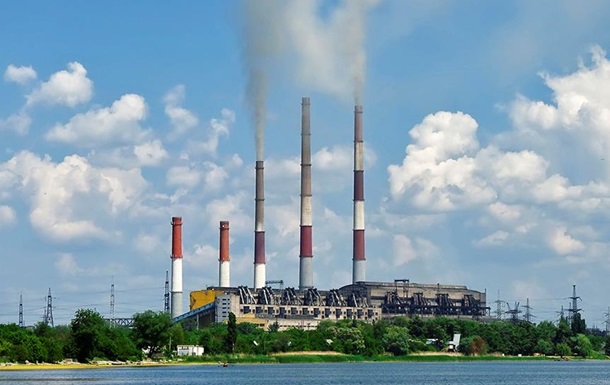 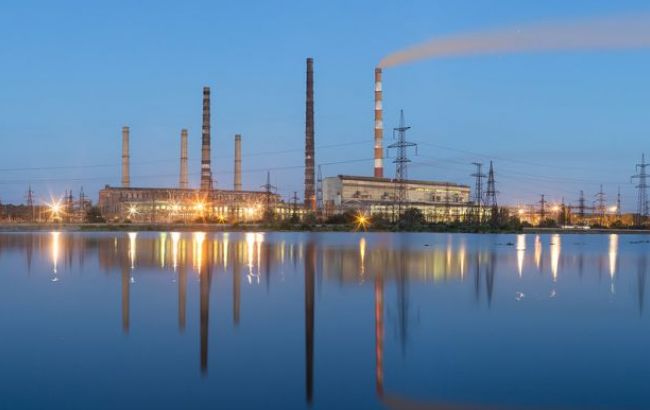 Хмельницька
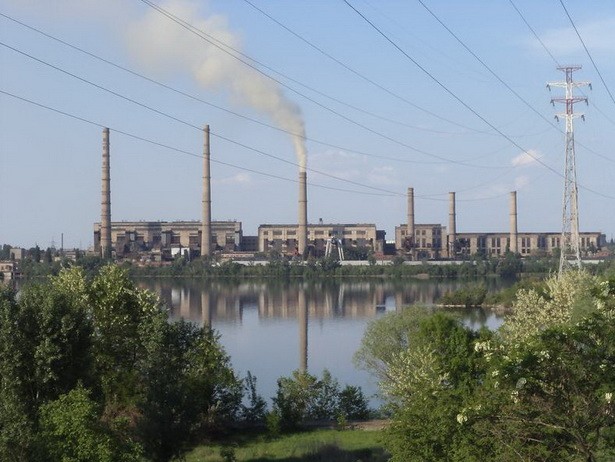 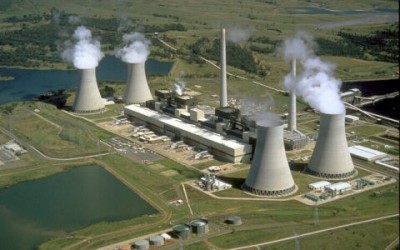 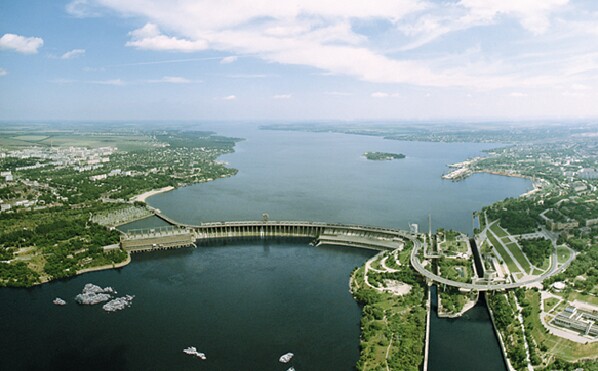 ТЕЦ-5
ТЕЦ-6
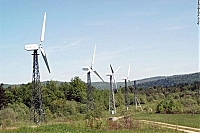 ТЕЦ
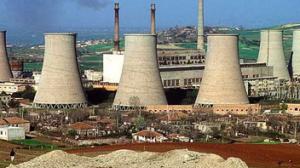 Трускавецька
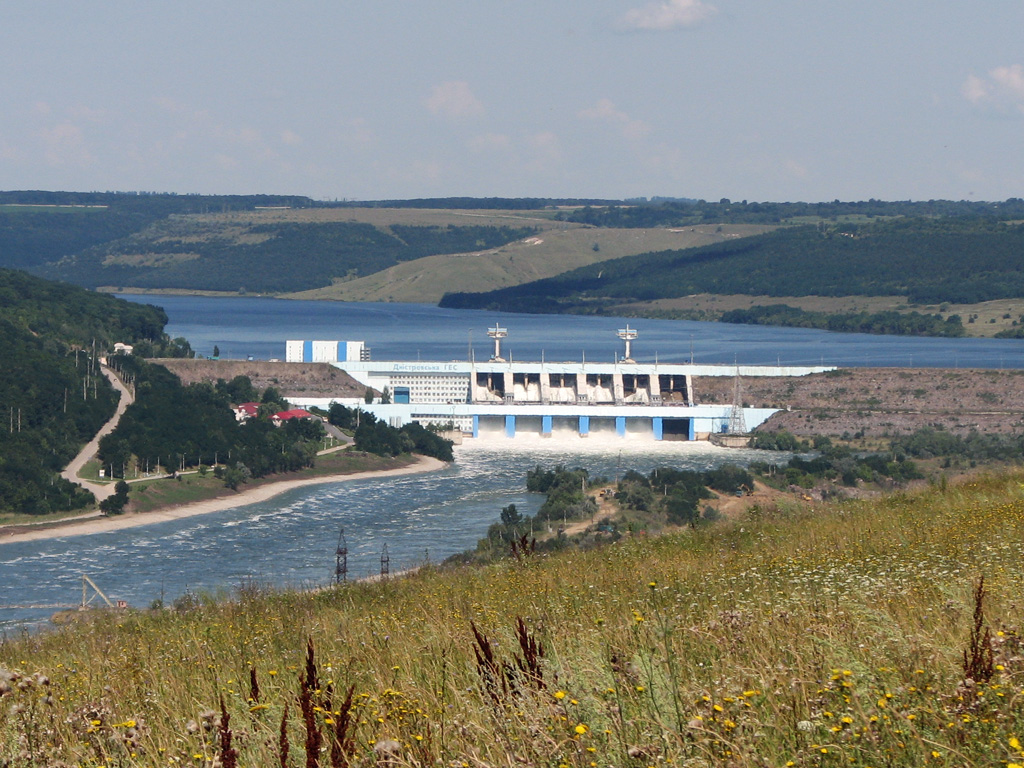 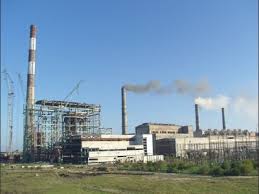 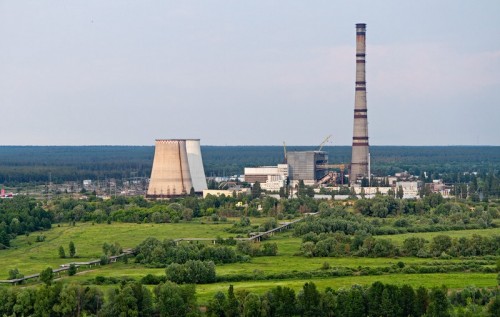 Канівські
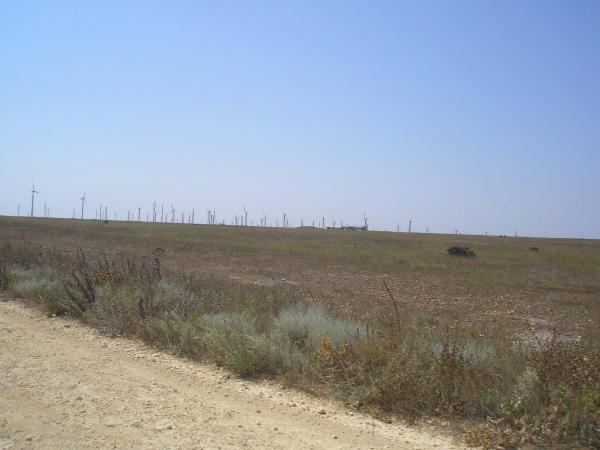 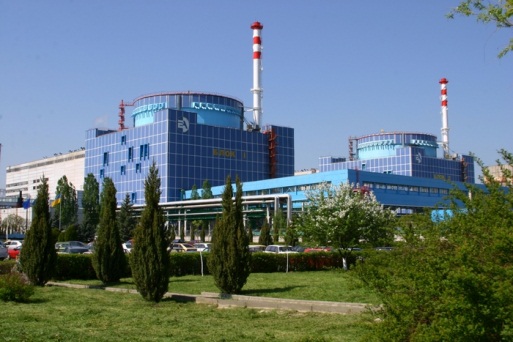 Добротвірська
Зміївська
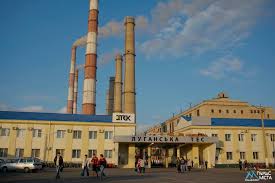 Луганська
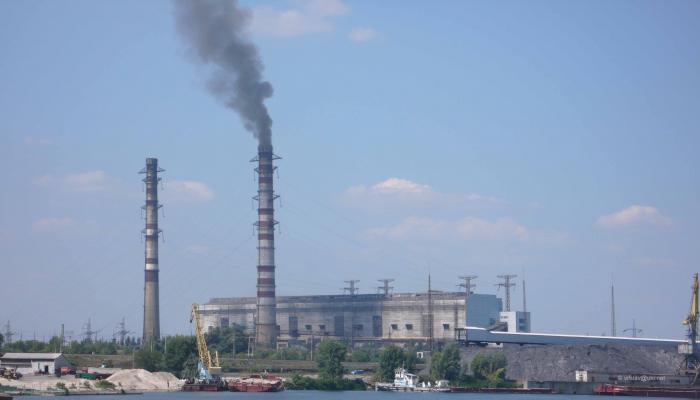 Трипільська
Слов'янська
Дністровські
Бурштинська
Придніпровська
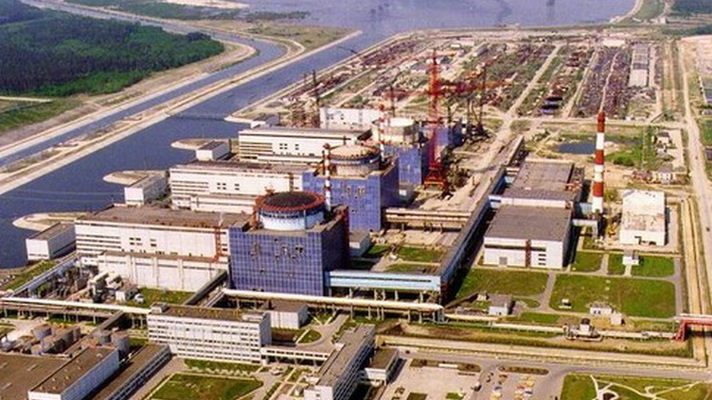 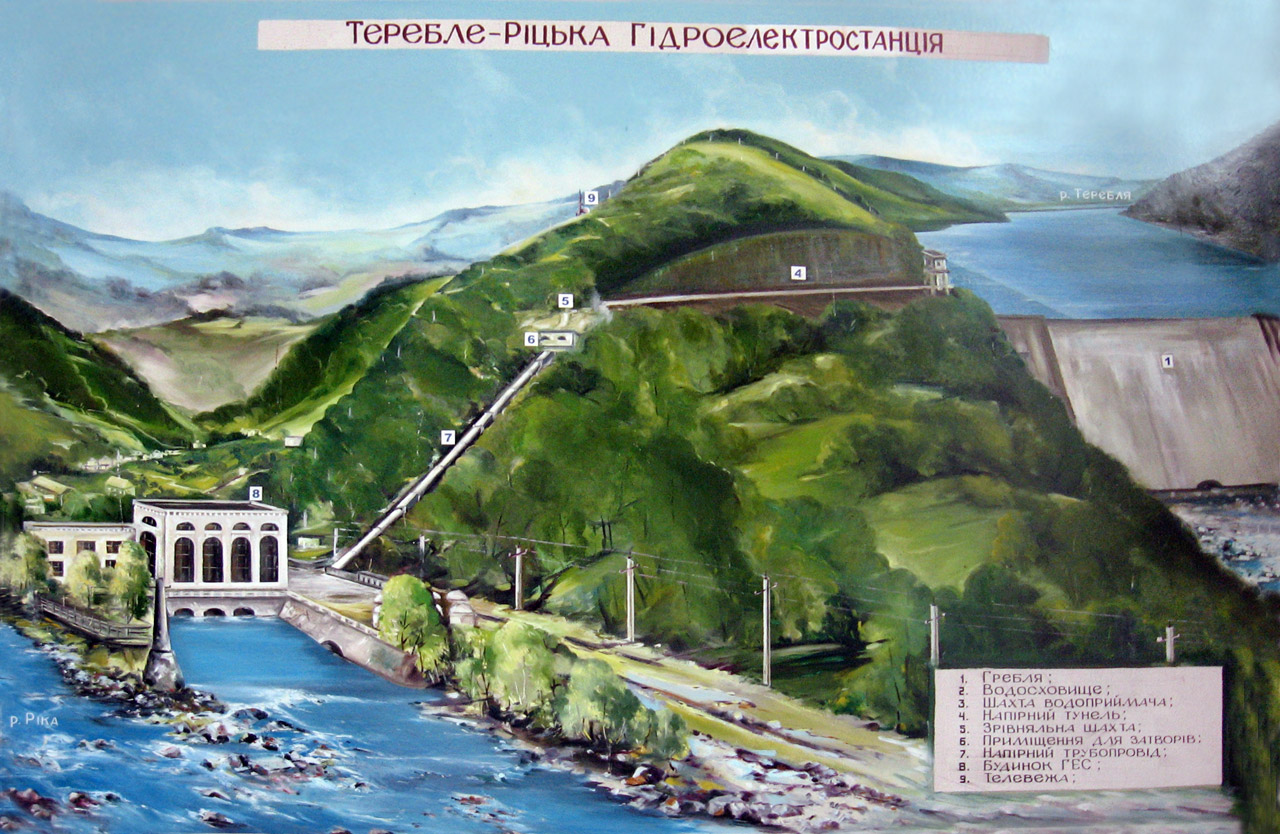 Кременчуцька
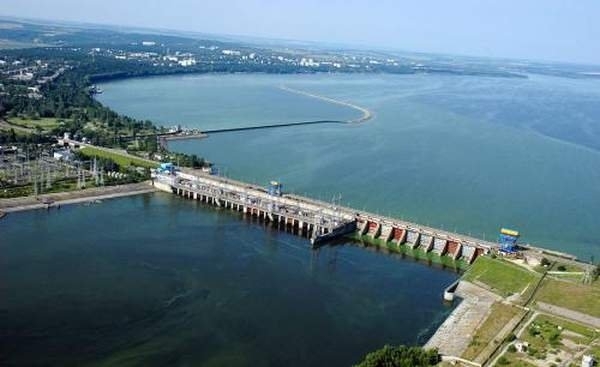 Дніпродзержинська
Теребля-Ріцька
Криворізька
Вуглегірська
Південно-Українська
Альбертірша (Угорщина)
Дніпрогес
Каховська
Типи електростанцій:
Запорізька
ТЕЦ
Новоазовська
Запорізька
- ТЕС;
Асканійська
Донузлавська
- ГЕС;
Сакська
Ісакча (Болгарія)
- АЕС;
Тарханкутська

- ВЕС;
Судацька
ПЕРСПЕКТИВИ РОЗВИТКУ ГАЛУЗІ
реконструкція й технічне переоснащення підприємств з одночасним нарощуванням генеруючих потужностей;

 збільшення обсягу власного видобутку енергоносіїв;

 запровадження сучасних енергоефективних технологій та обладнання; 

переважаючий розвиток галузей із низькою енергоємністю (точне машинобудування, легка, харчова промисловість).
ЕЛЕКТРОСТАНЦІЇ
ТЕПЛОВІ
ВІТРОВІ
АТОМНІ
СОНЯЧНІ
ГІДРАВЛІЧНІ
ВУГІЛЛЯ
НАФТА
ГАЗ
ЗБАГАЧЕНИЙ УРАН
ЕНЕРГІЯ ВОДЯНОГО ПОТОКУ
ЕНЕРГІЯ СОНЦЯ
ЕНЕРГІЯ ВІТРУ
Традиційні типи електростанцій
Альтернативні типи електростанцій
Альтернативні типи електростанцій
Традиційні типи електростанцій
Альтернативні типи електростанцій
Альтернативні типи електростанцій